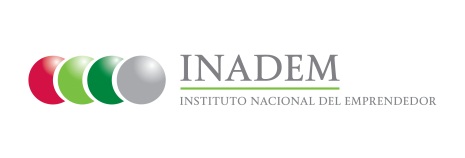 Porcentaje de MIPYMES de sectores estratégicos fortalecidas con modelos de gestión y habilidades gerenciales
Indicador
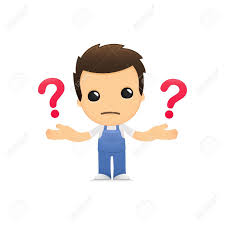 Mide el número de MIPYMES de sectores estratégicos fortalecidas con modelos de gestión y habilidades gerenciales
Variables para su medición
El mapa de los sectores estratégicos de cada una de las entidades federativas se encuentra disponible en el link:
https://www.inadem.gob.mx/templates/protostar/sectores_estrategicos.php
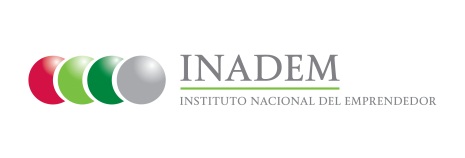 Meta 2016 y avance alcanzado
Medios de verificación

MIPYMES beneficiadas de la convocatoria  4.1 Formación empresarial para MIPYMES
MIPYMES beneficiadas de la convocatoria 5.2 Desarrollo de Capacidades Empresariales para Microempresas a través de TIC´s
MIPYMES apoyadas a través de los proyectos al amparo de los convenios de coordinación con los estados